Química
Elementos electropositivos y electronegativos
Área Académica: Ingeniería Mecánica


Profesor: Dr. Montiel Hernández Justo Fabián


Periodo: Julio – Diciembre 2016
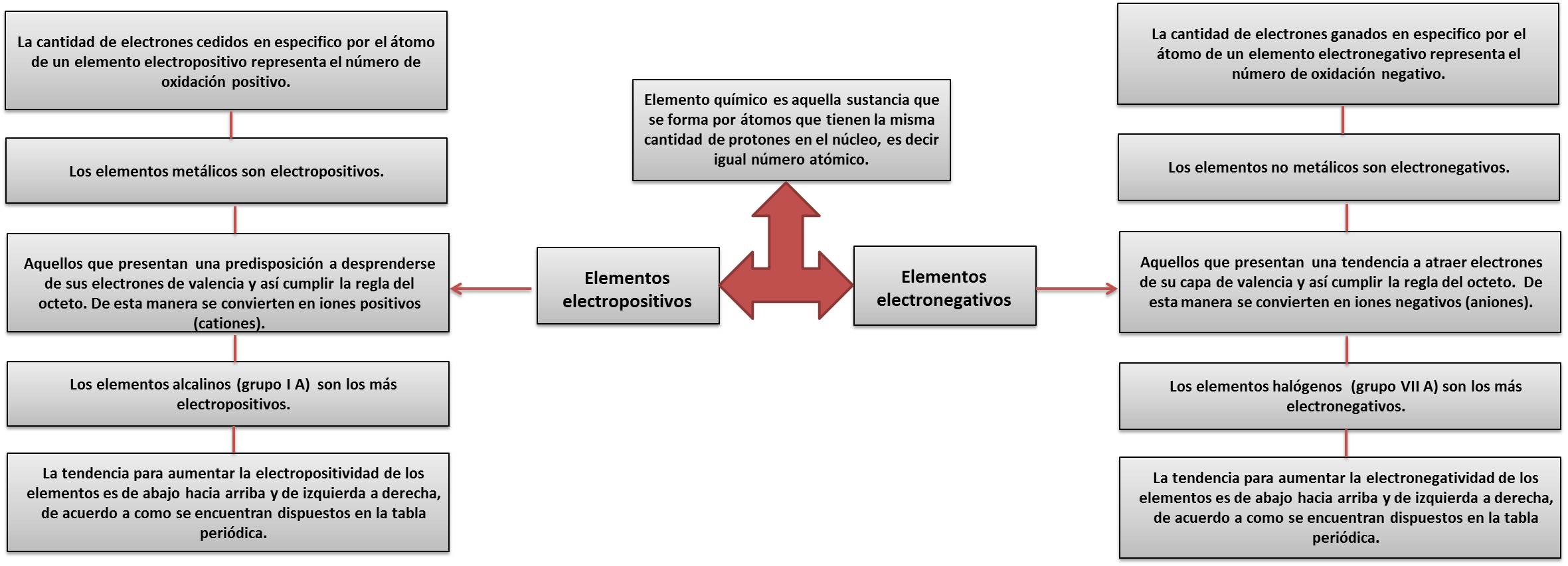